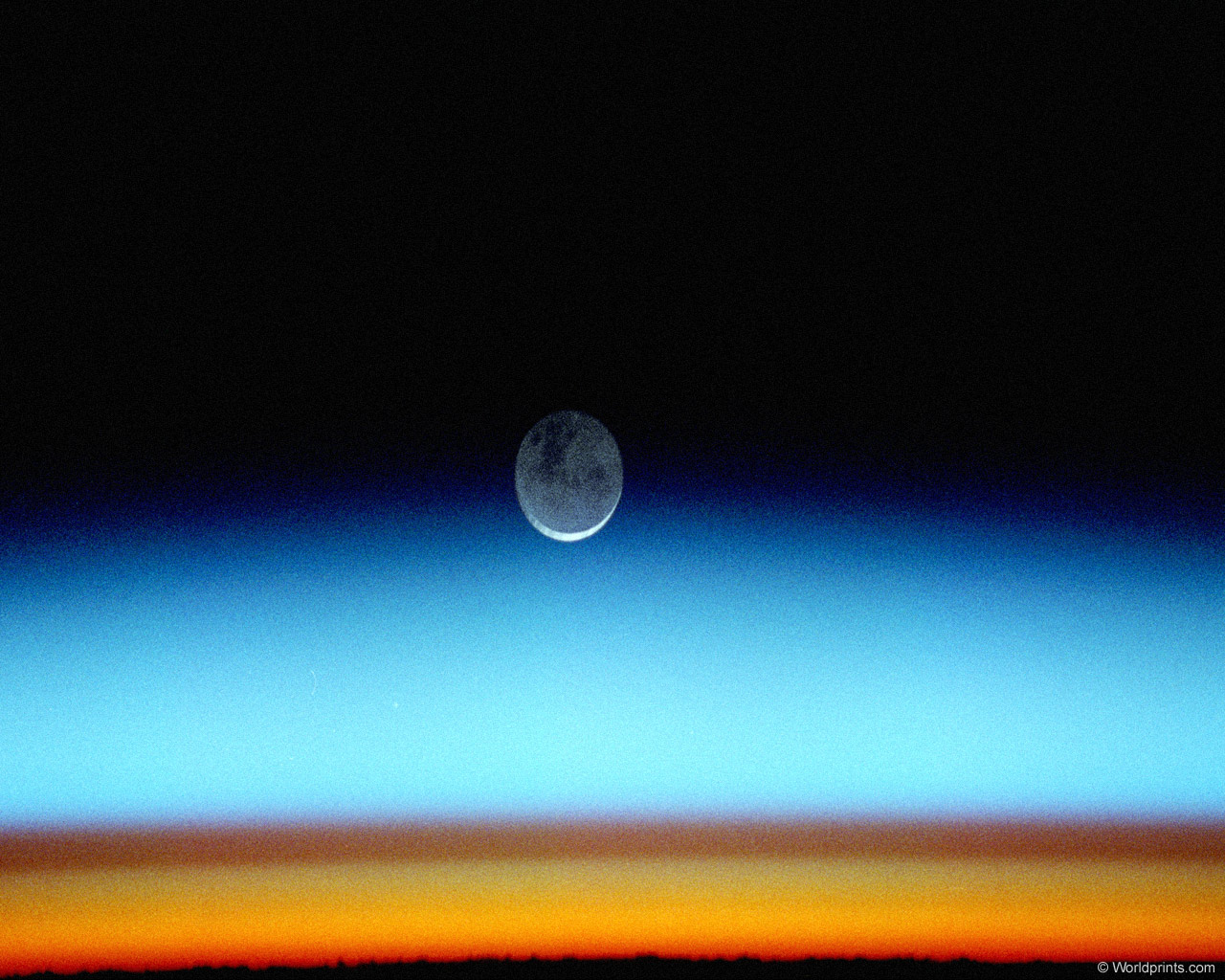 Космическое путешествиепо Системе Знаний
День Знаний в 3 классе
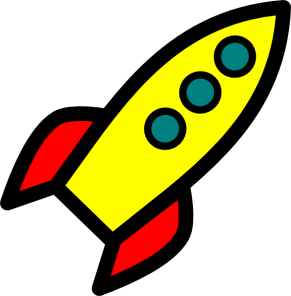 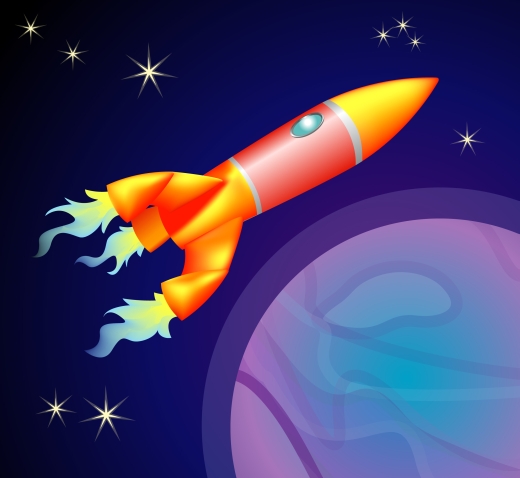 Планета 
Русский язык
Отгадайте загадку, 
в отгадке найдите орфограмму
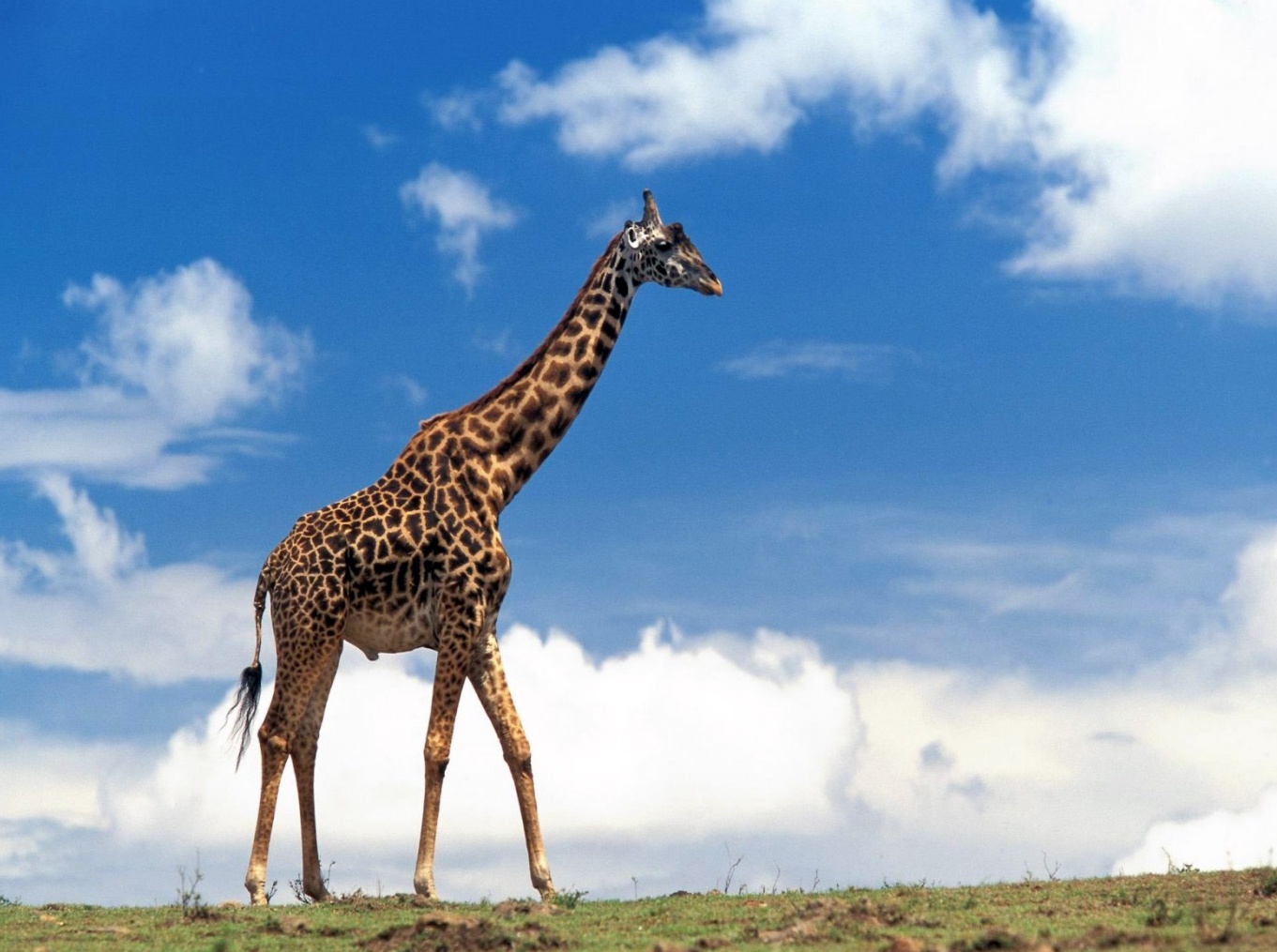 Он ходит, голову задрав,
Не потому, что важный граф.
Не потому, что гордый нрав,
А потому, что он …
жираф
Вспомни правило:
ЖИ  /  ШИ 
пиши с буквой И!
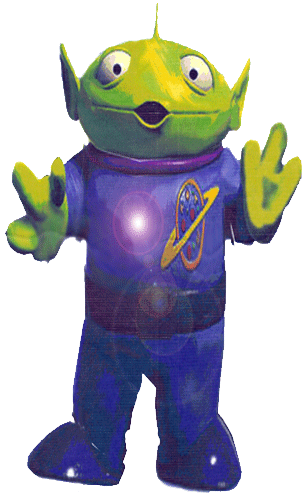 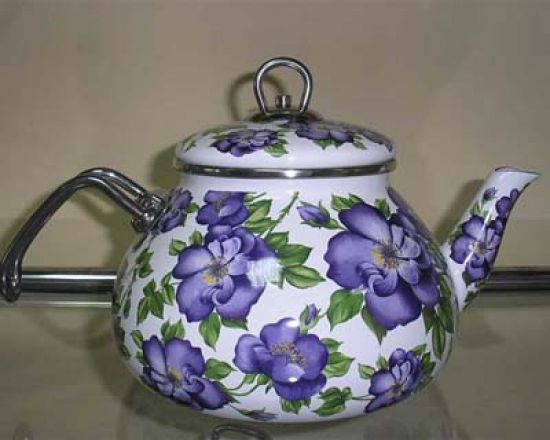 Вспомни правило:
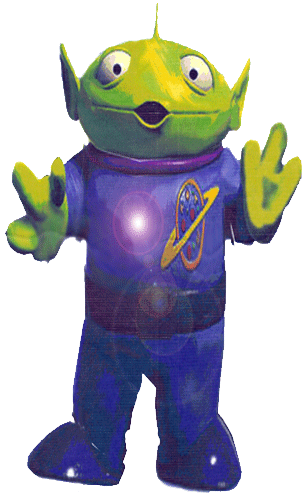 Из горячего колодца через нос водица льётся.
чайник
ЧА  /  ЩА 
пиши с буквой А!
Я маковой крупинкой
Упала на тропинку,
Остановила вас –
Закончила рассказ.
точка
Вспомни правило:
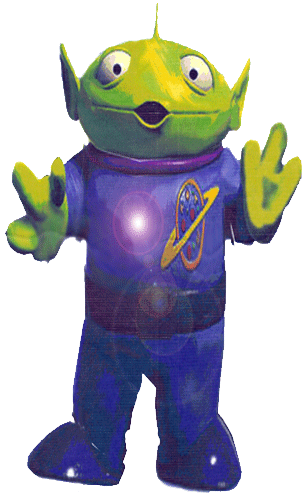 ЧК  /  ЧН  /  ЩН  /  НЩ 
  пиши без Ь!
.
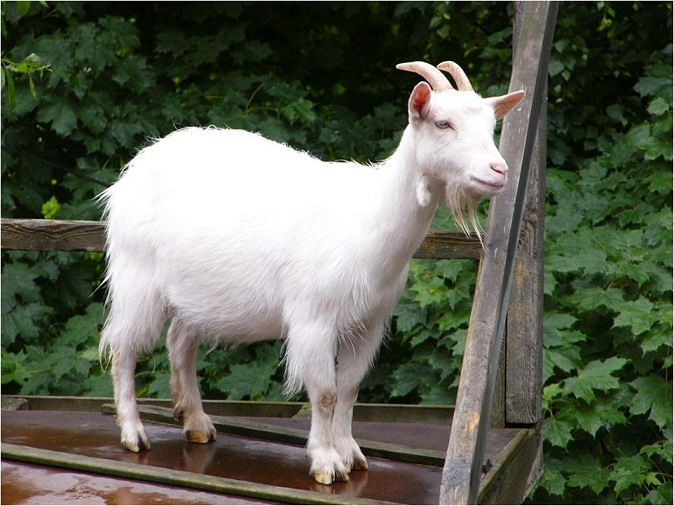 коза
С бородой, а не старик,
С рогами, а не бык,
Доят, а не корова,
С пухом, а не птица,
Лыко дерёт, а лаптей не плетёт.
Вспомни правило:
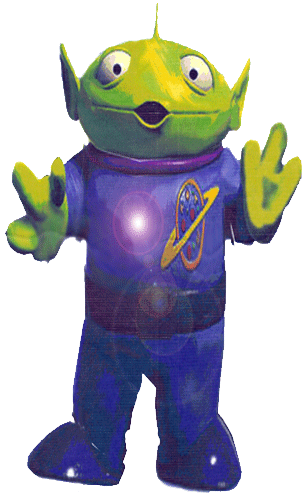 Если буква гласная вызвала сомнение, ты её, немедленно, поставь под ударение!
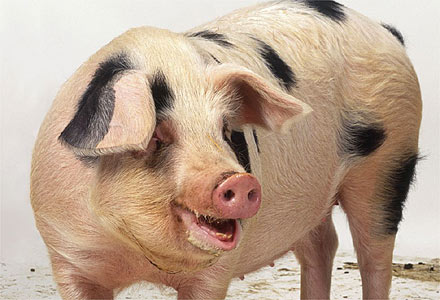 свинья
Вместо хвостика – крючок,
Вместо носа – пятачок.
Пятачок дырявый,
А крючок вертлявый.
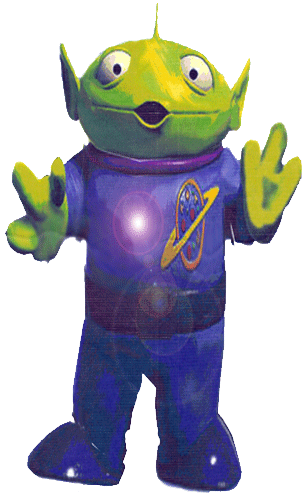 Вспомни правило:
Разделительный Ь пишется после согласной, перед гласными  Е, Ё, Ю, Я, И !
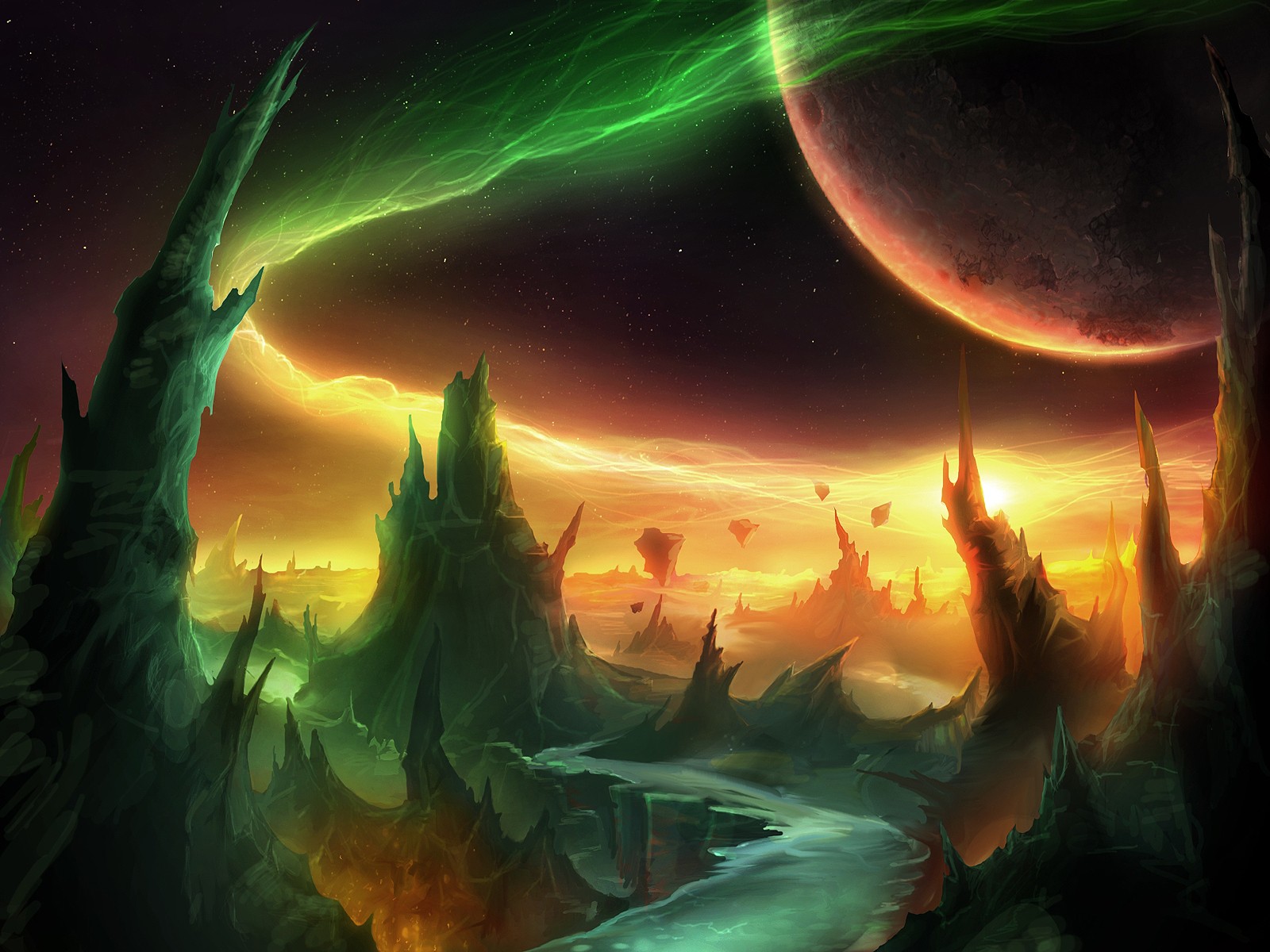 Планета Сказок
А.С.Пушкин подарил нам множество удивительных сказок.






Угадайте героя сказки, 
назовите сказку.
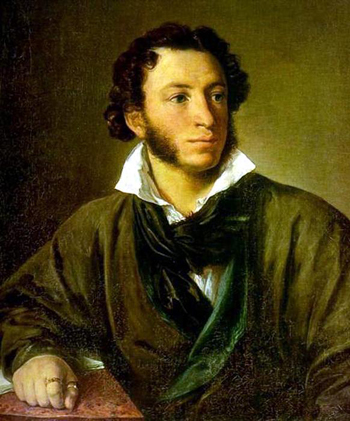 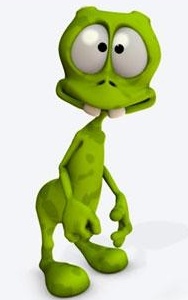 «Сказка о попе и работнике его Балде»
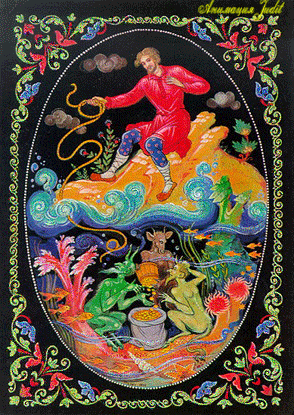 До светла всё у него пляшет,
Лошадь запряжёт,
полосу вспашет,
Печь затопит, всё заготовит, закупит,
Яичко испечёт, 
да сам и облупит.
Балда
«Сказка о царе Салтане»
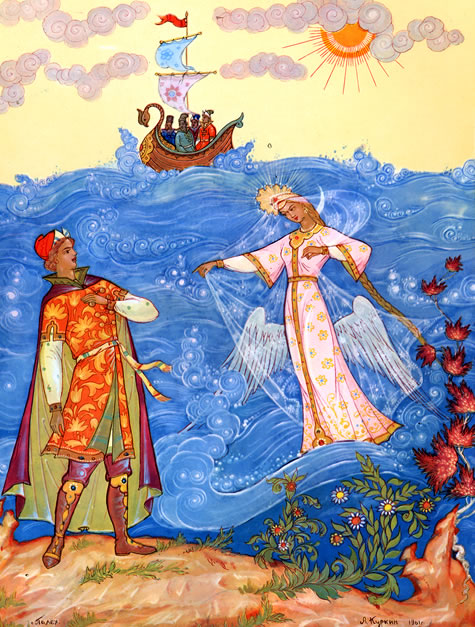 Днём свет божий затмевает,
Ночью землю освещает,
Месяц под косой блестит,
А во лбу звезда горит.
Царевна Лебедь
«Сказка о рыбаке и рыбке»
На руках золотые перстни,
На ногах красные сапожки.
Перед нею усердные слуги,
Она бьёт их, за чупрун таскает.
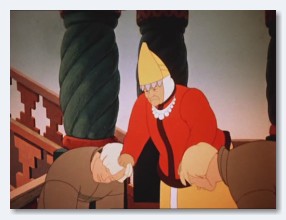 Старуха
«Сказка о Золотом петушке»
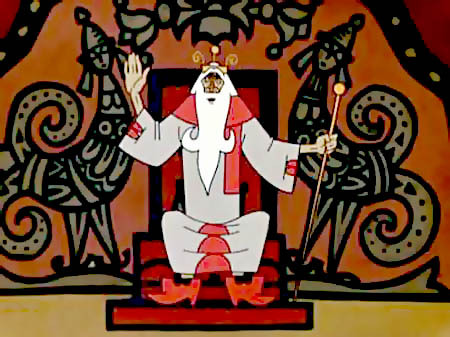 Смолоду был 
грозен он
И соседям 
то и дело
Наносил обиды смело.
Царь Додон
«Что за прелесть эти сказки!» - 
говорил А.С Пушкин о 
русских народных сказках.
Ответьте на вопросы героев русских народных сказок.
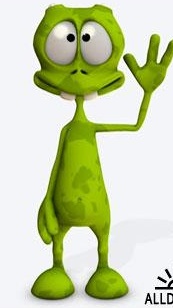 Я – Лисичка-сестричка из русской сказки
 «Лисичка – сестричка и Волк».
Ответьте мне на вопрос, 
куда Волк опустил свой хвост, чтобы поймать рыбу?
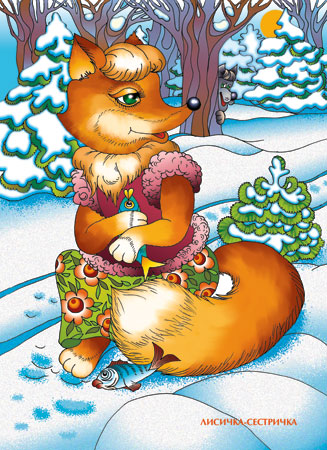 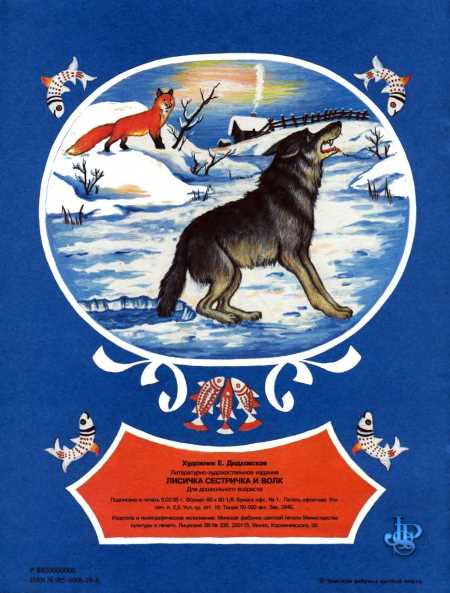 В прорубь